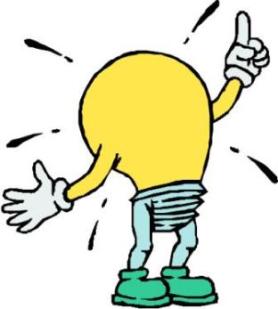 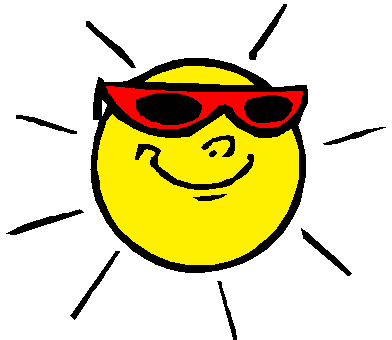 Sources of Light
Look at the pictures.
Can you say which ones are a source of Light?
A Lamp
Fire Place
Glitter ball
Torch
Mirror
Lighthouse
Candles
Curtains
Sun
Yellow Pencils
Window
Television
Where did these light sources come from?
Can you think of any others? With your talking partners talk about the sources of light we have just seen and where the light comes from.